Storms of August 22, 2013
Screengrabs from WDT custom website developed for UDFCD
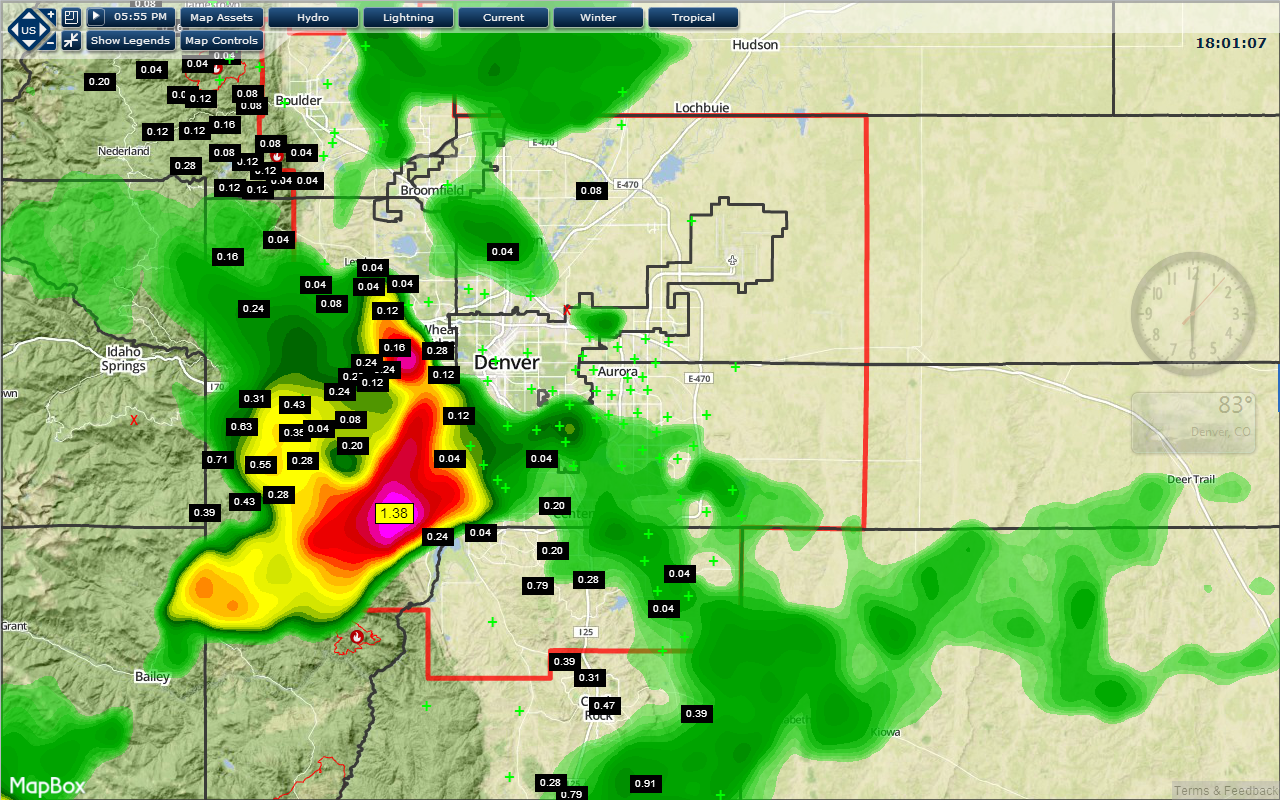 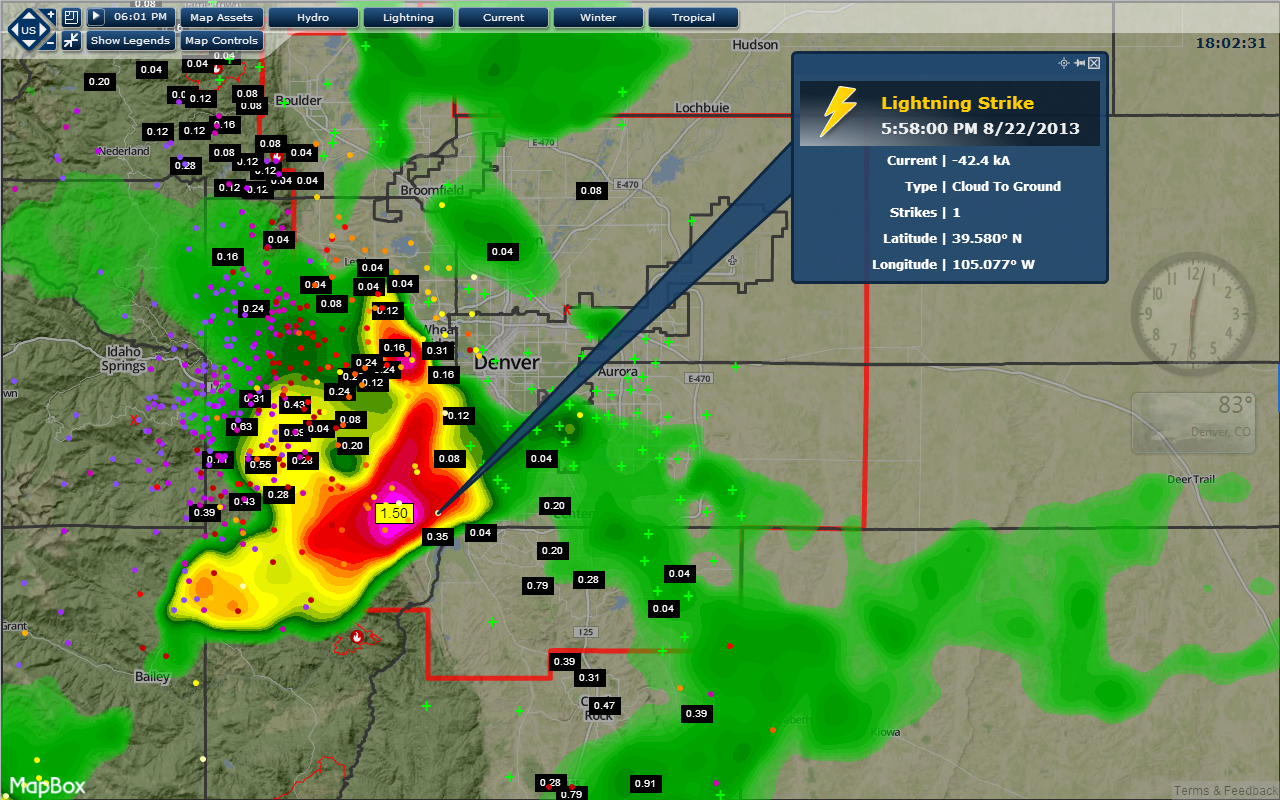 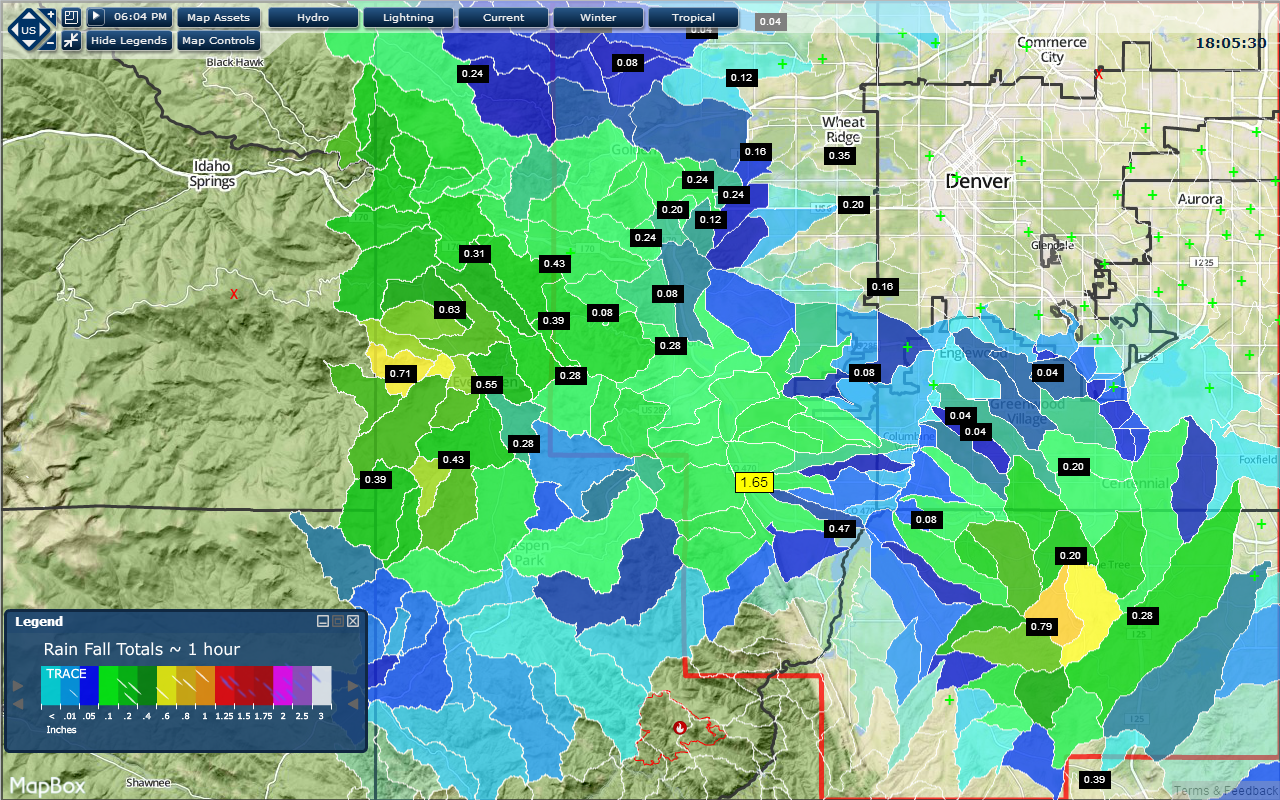 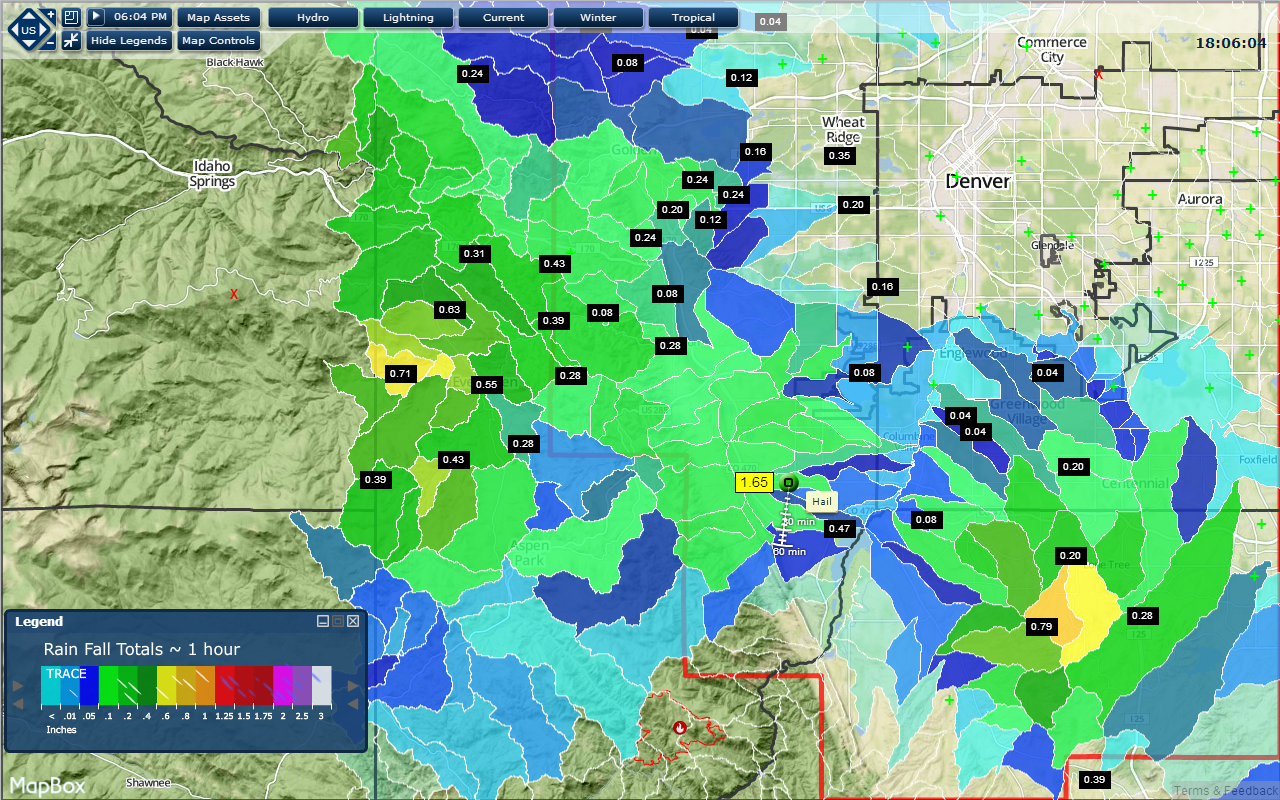 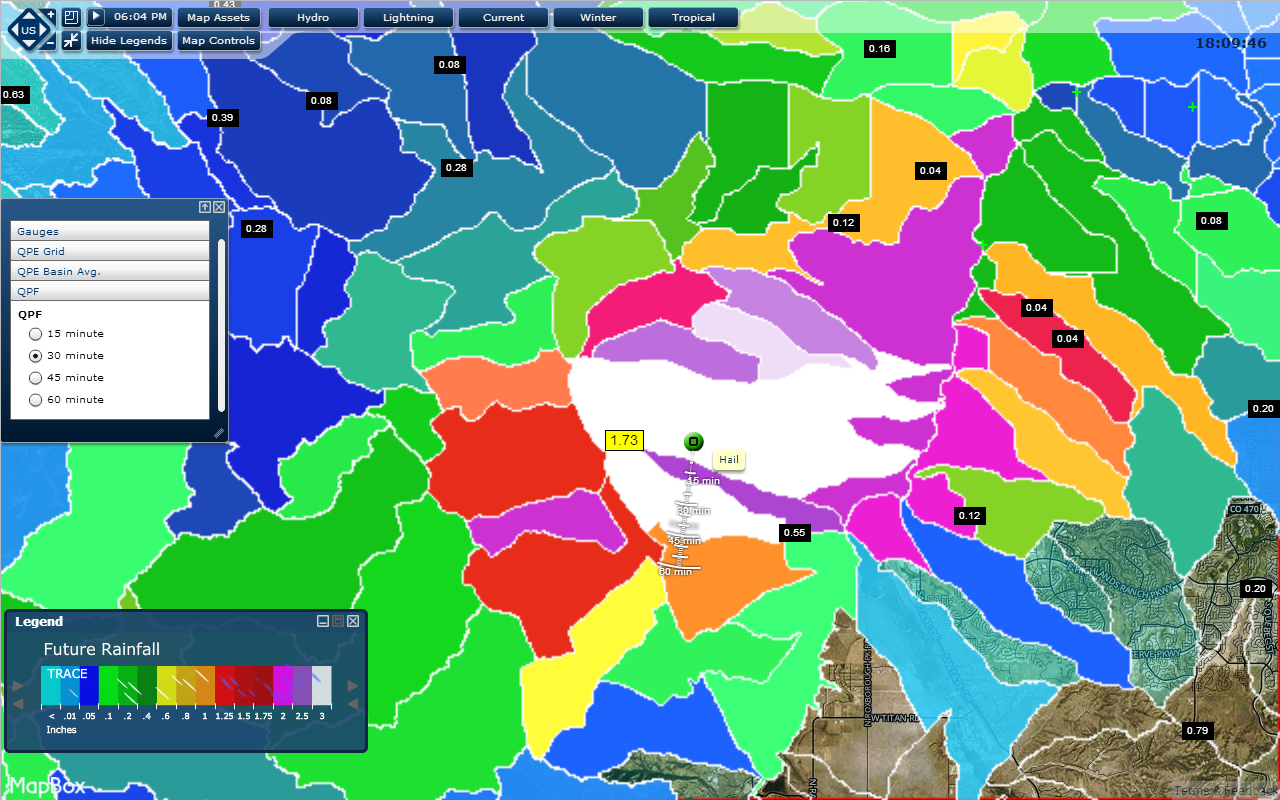 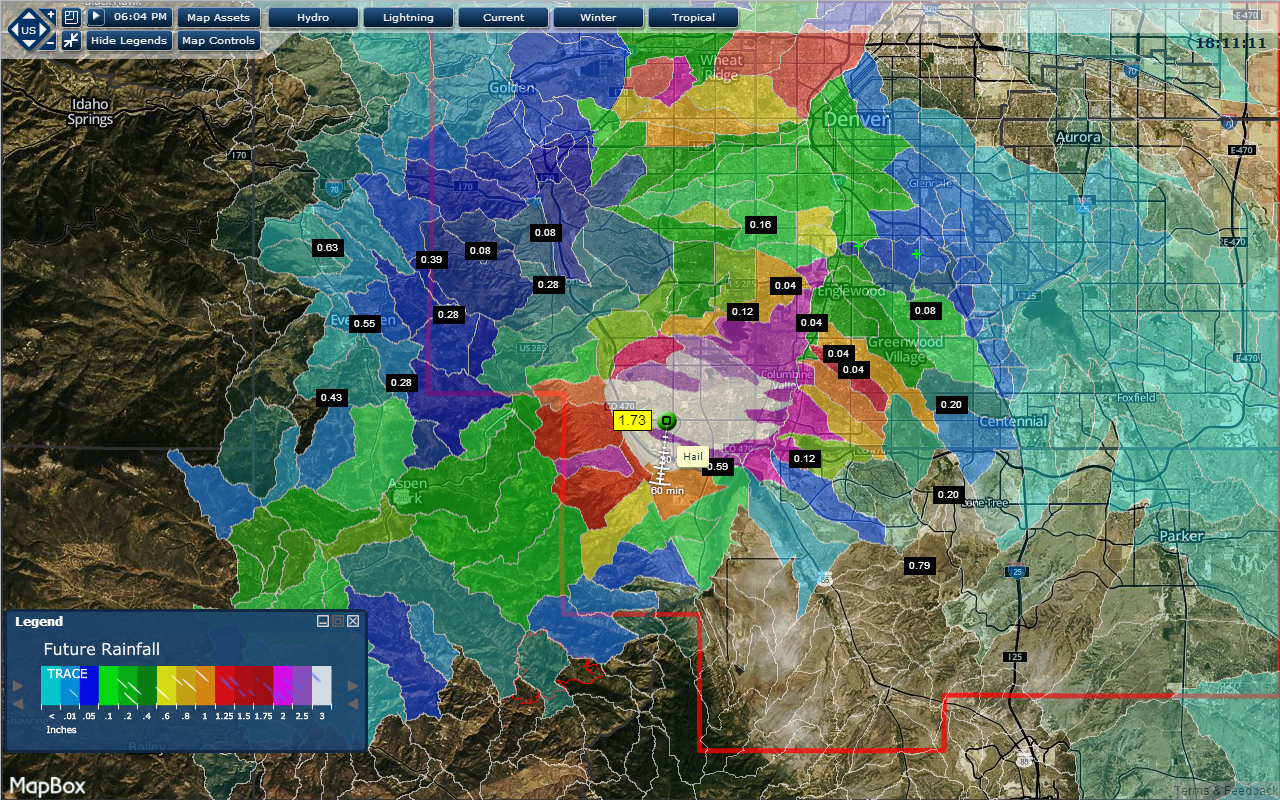 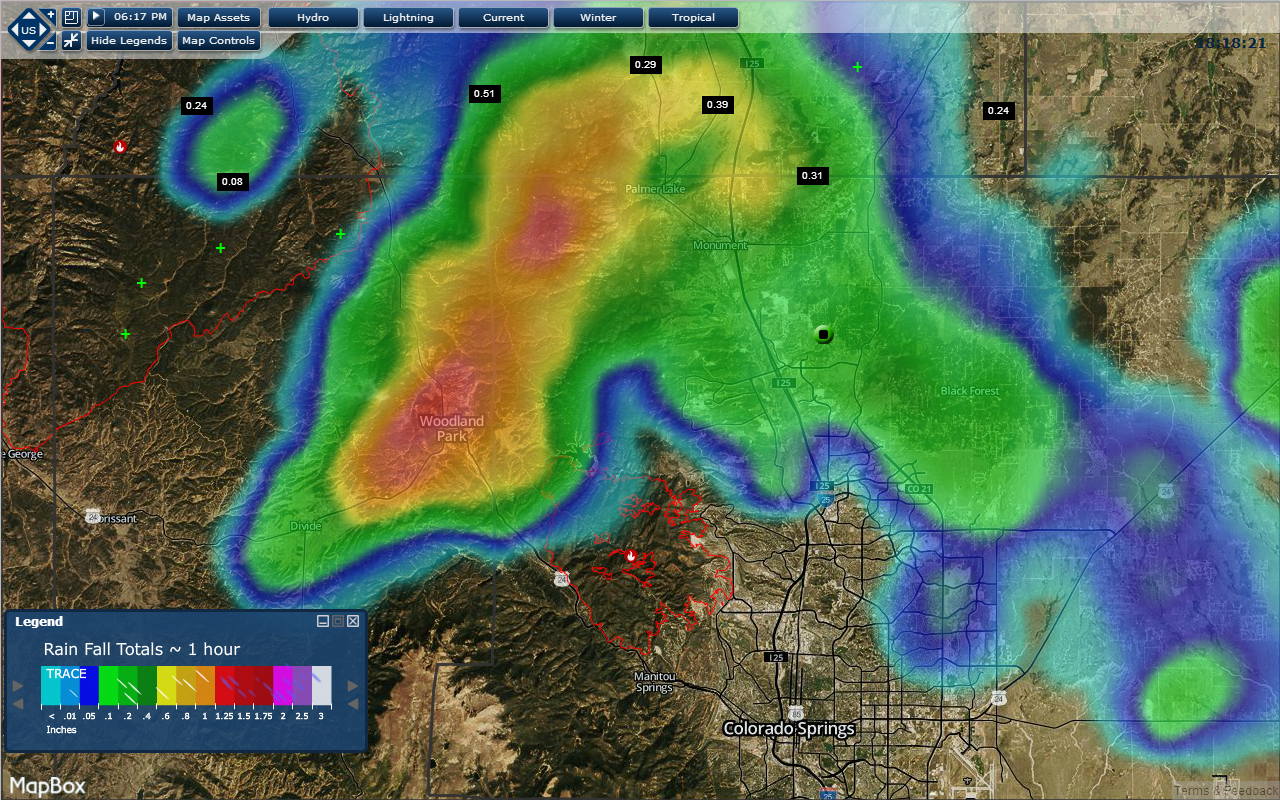 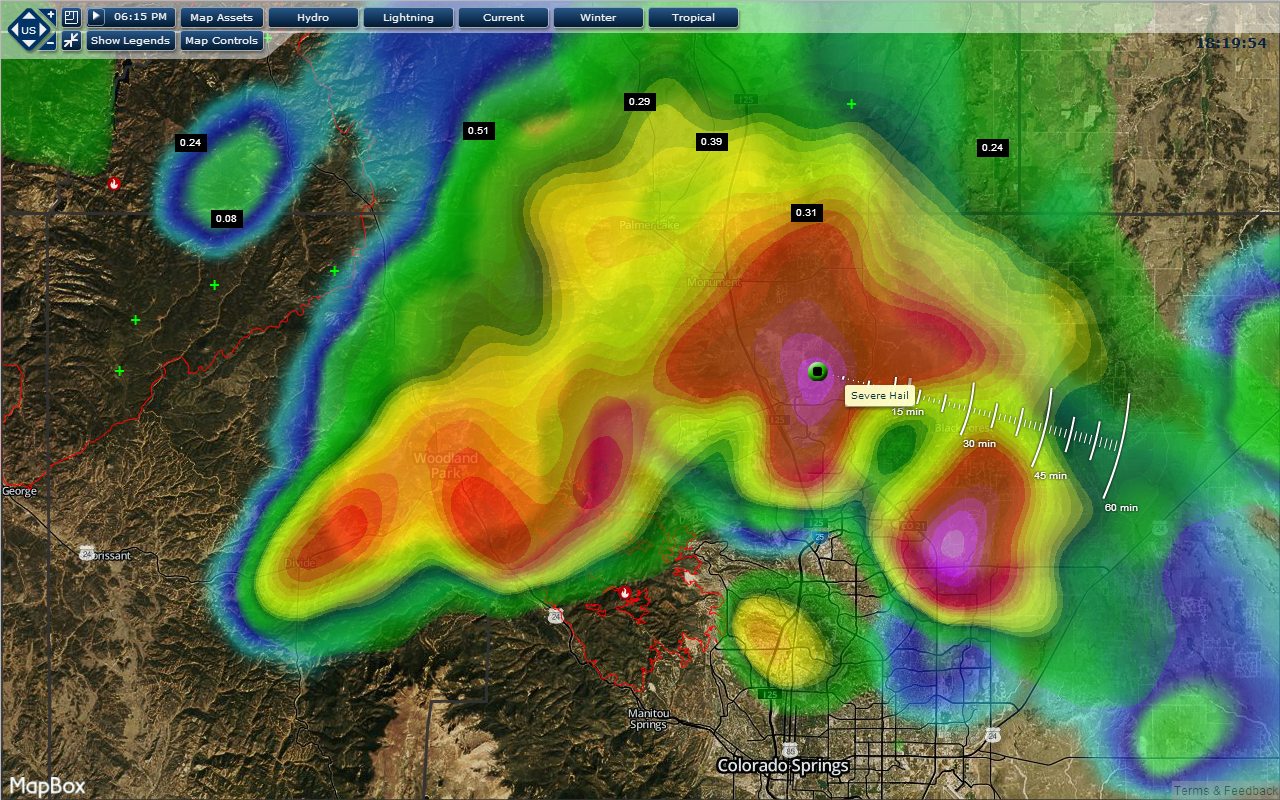 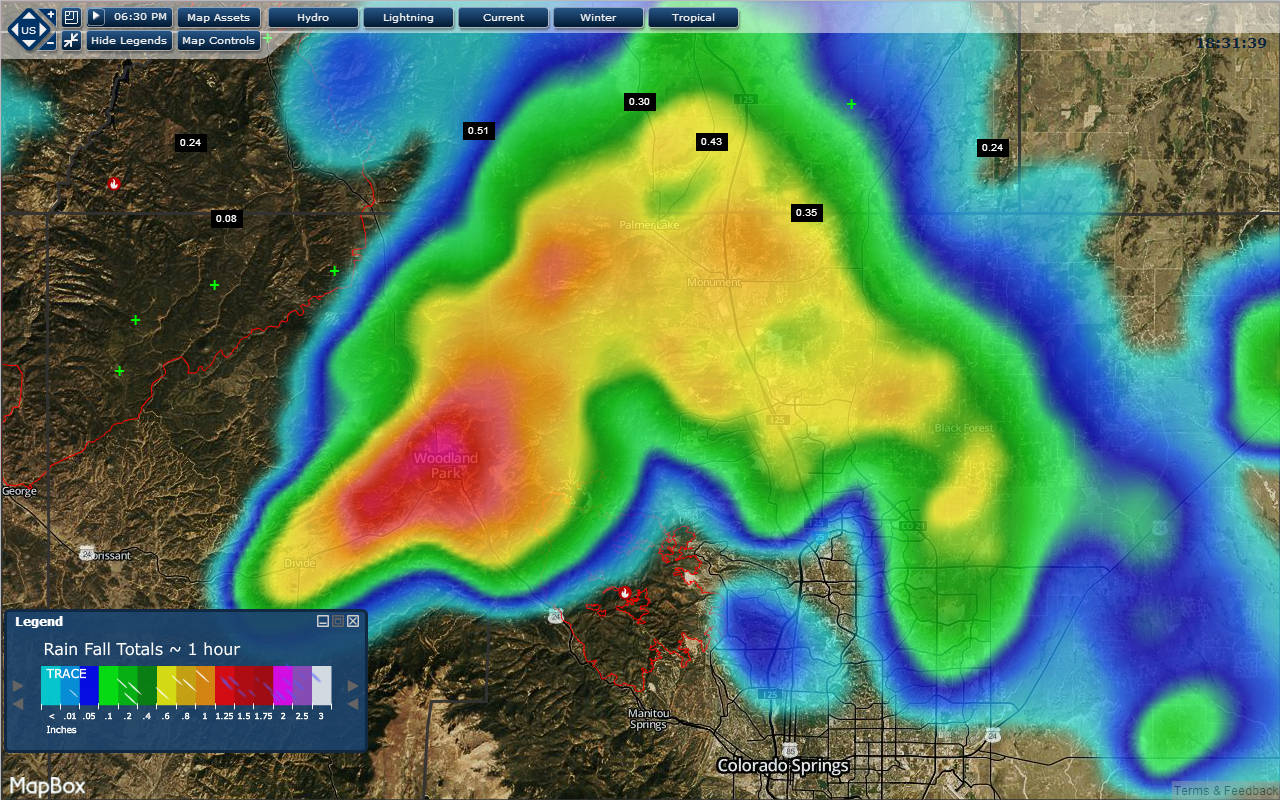 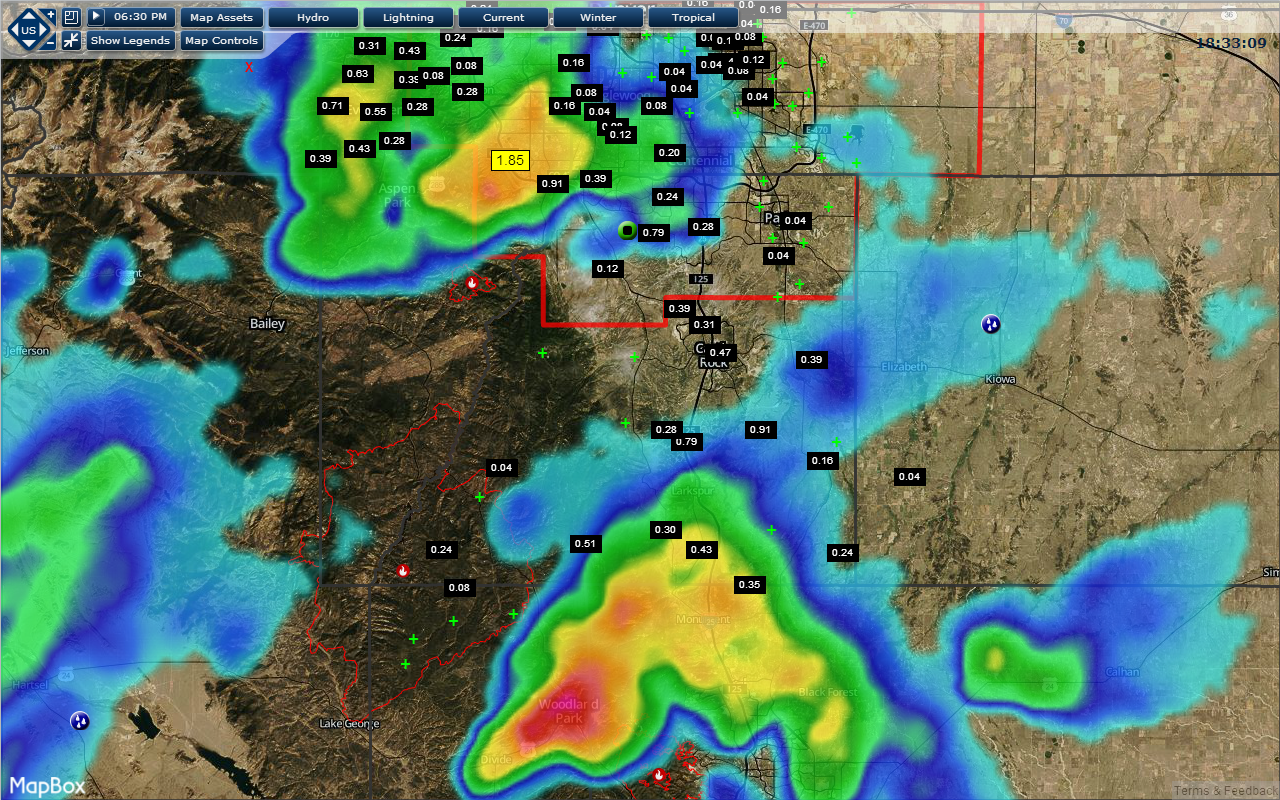 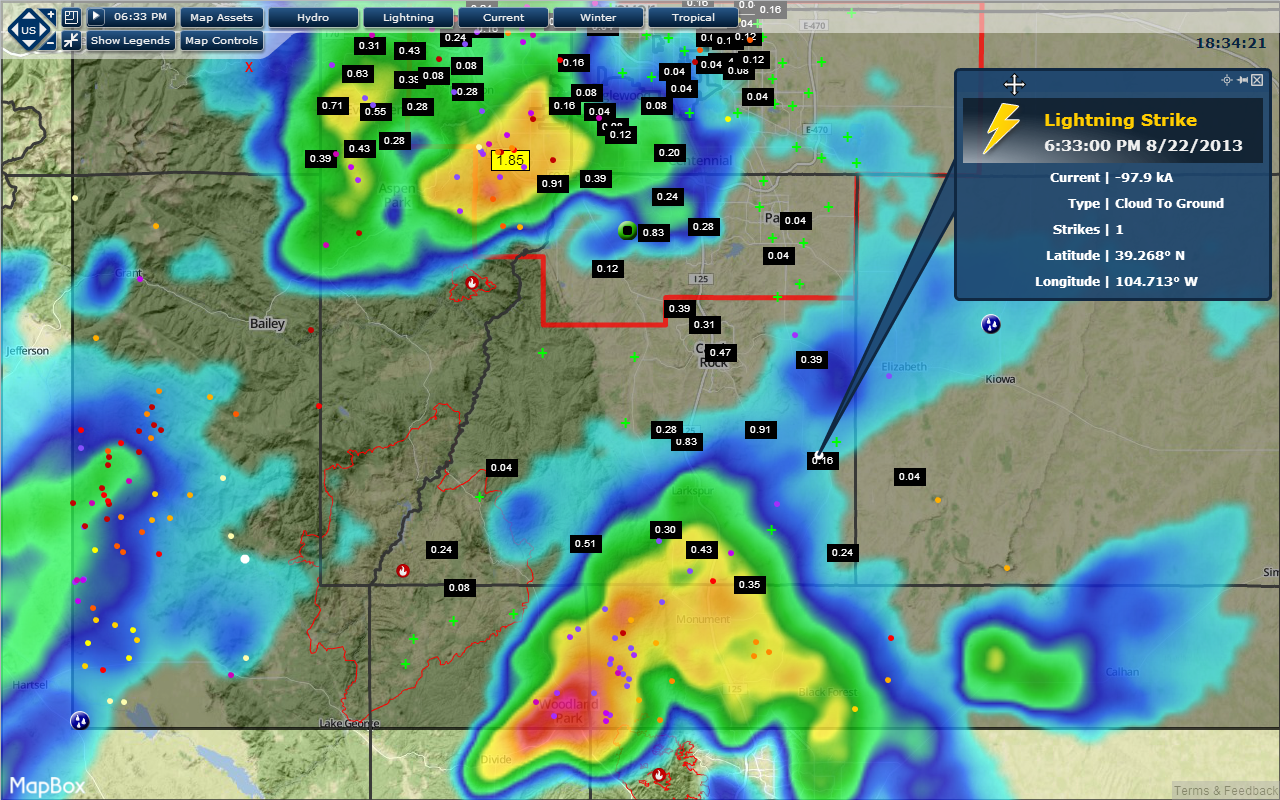 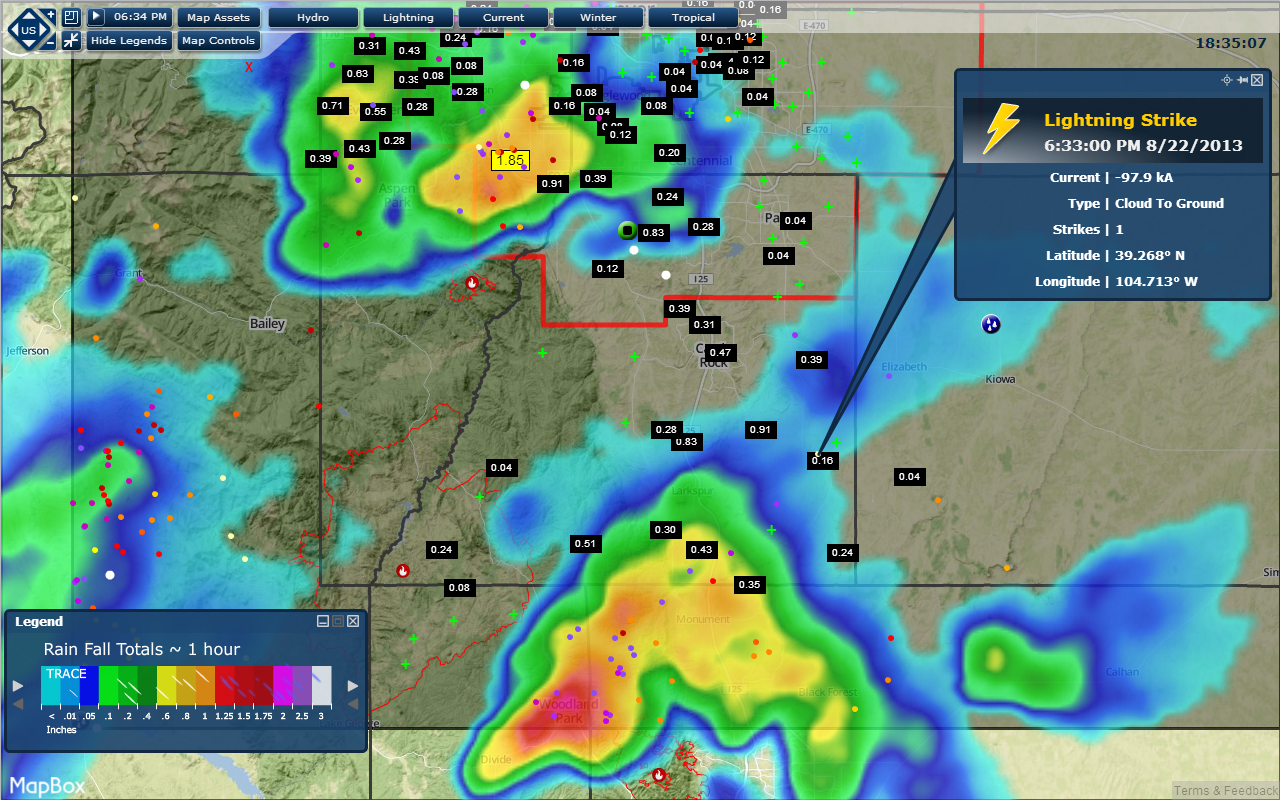 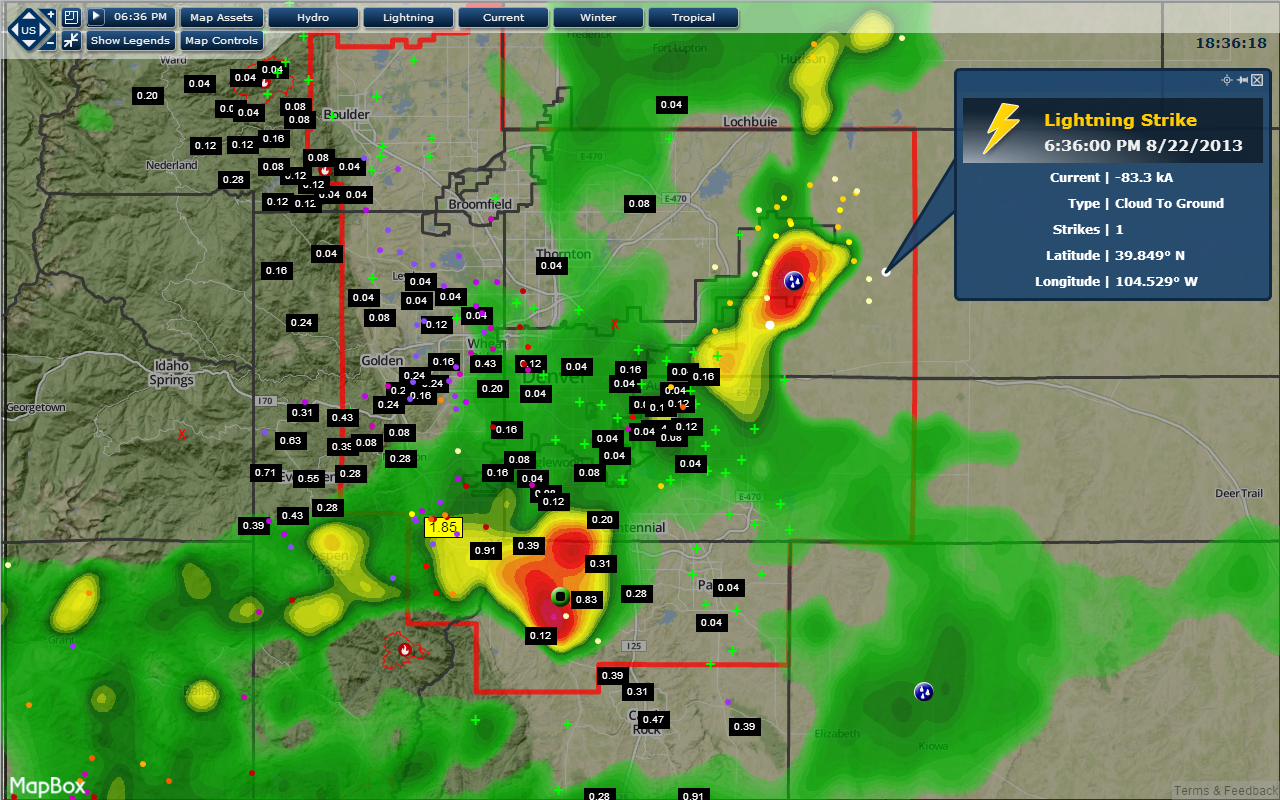 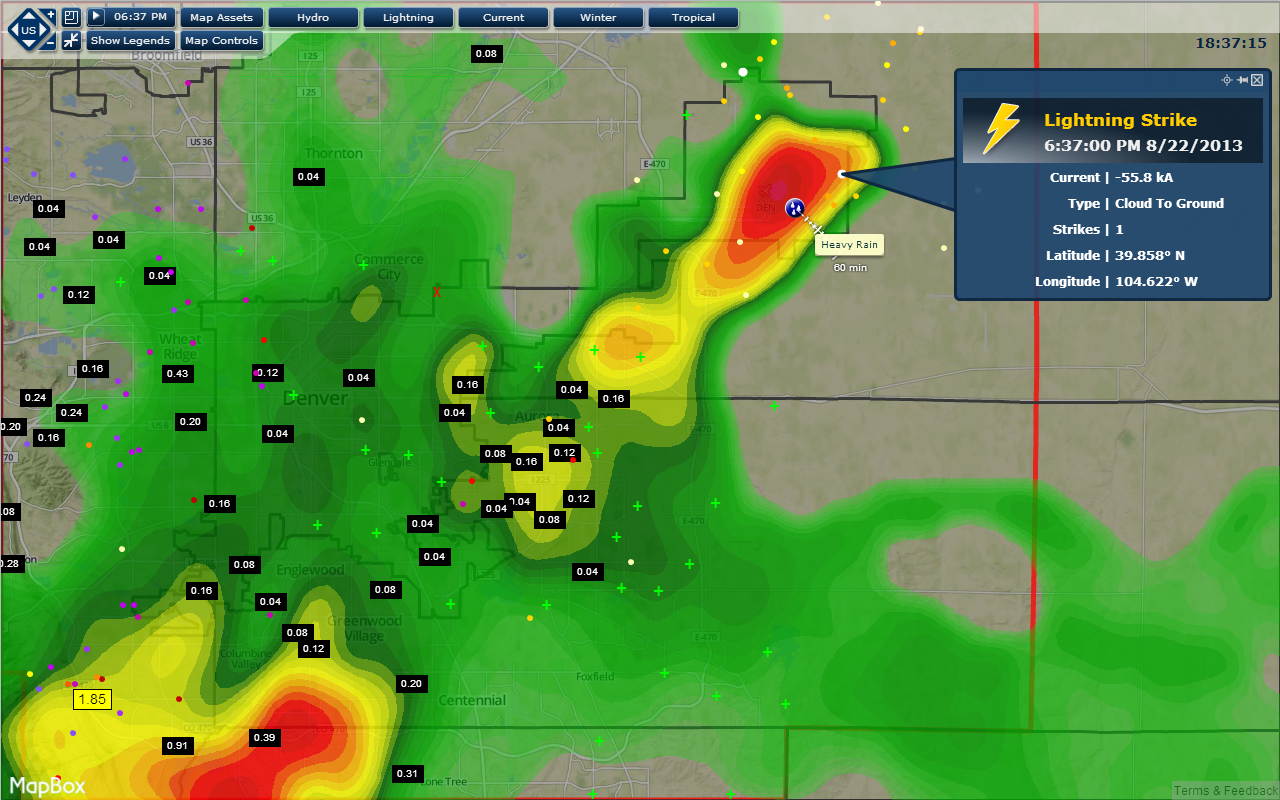 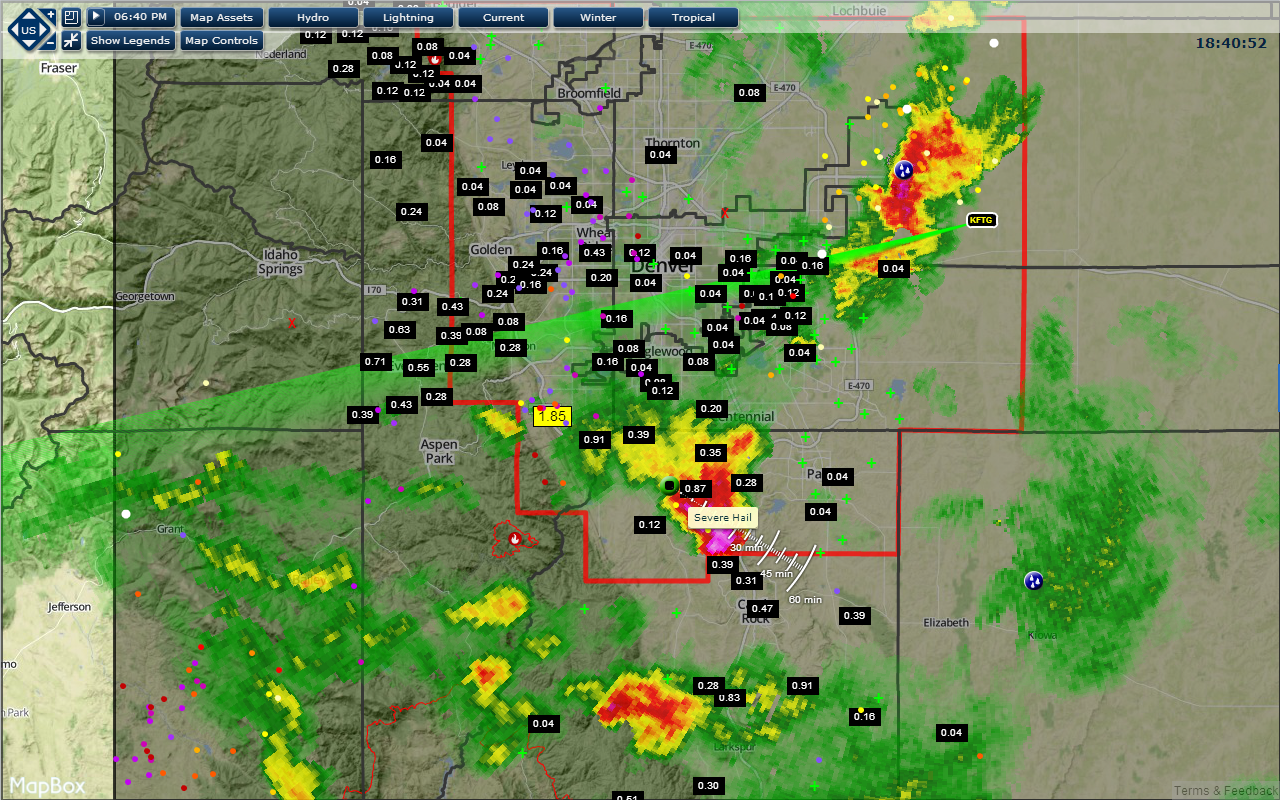 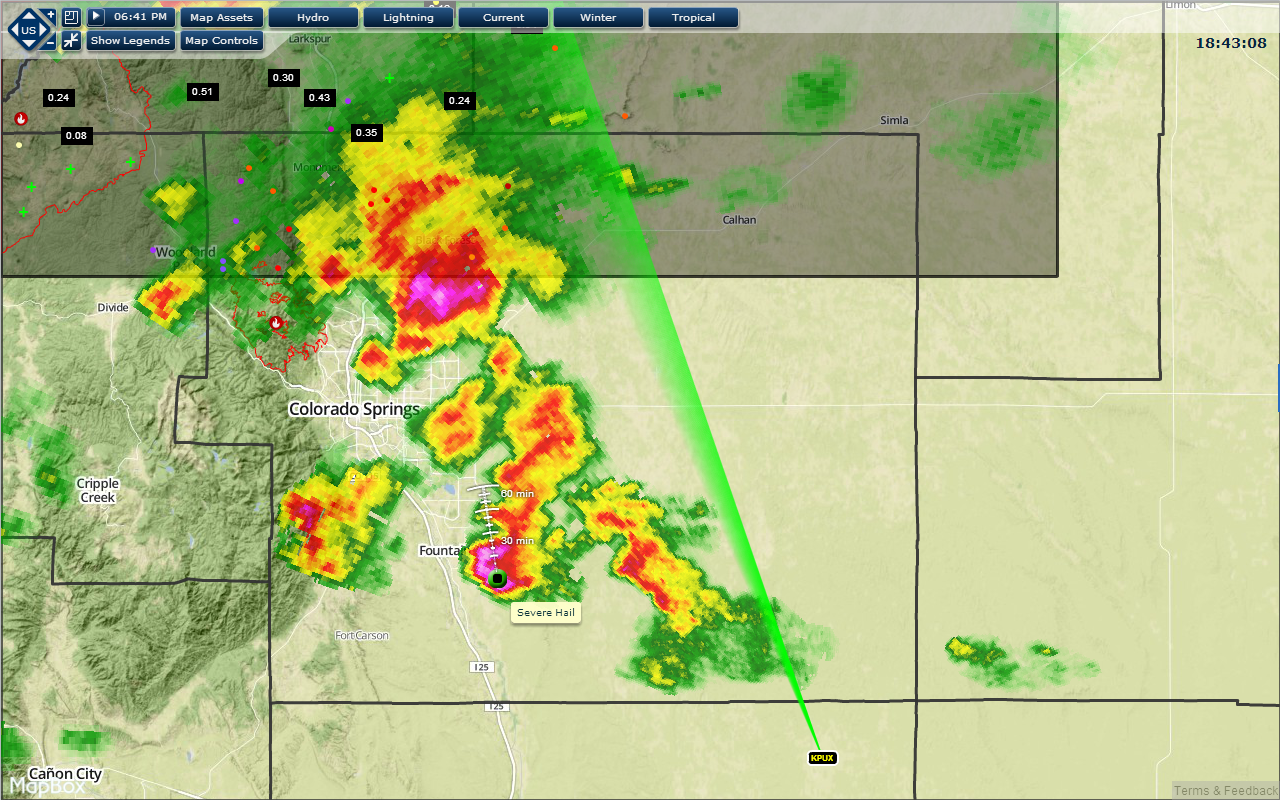 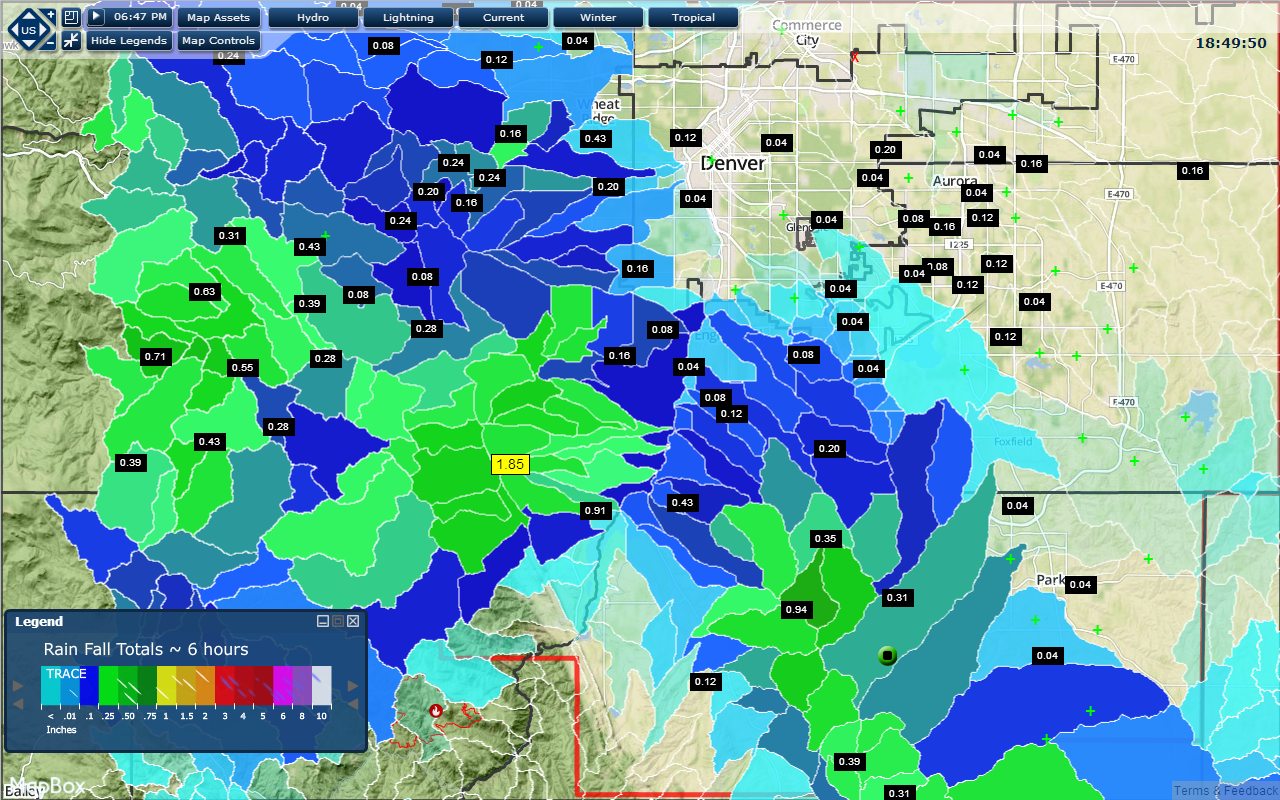 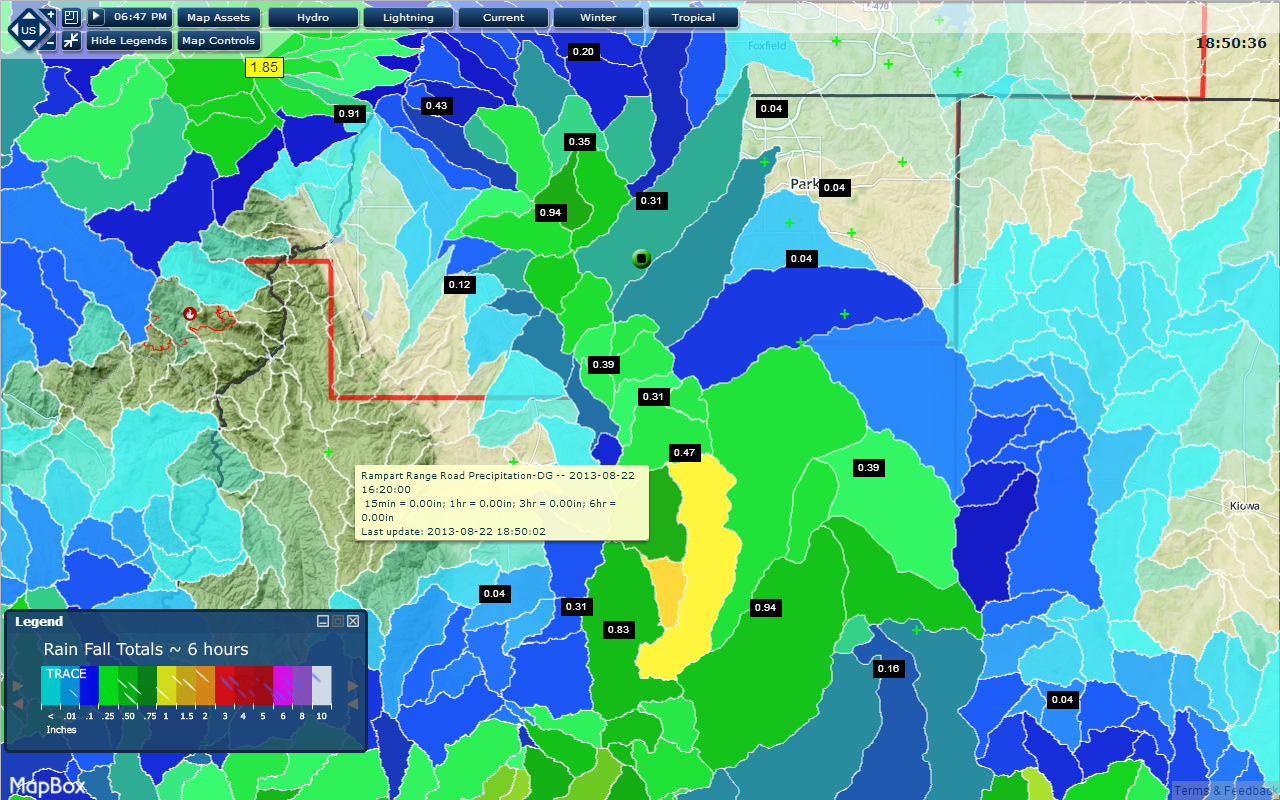